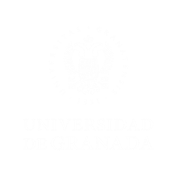 I Jornada de (d)Efecto Pasillo 

Facultad de Ciencias, 15 junio 2018 #DefectoPasillo
II Plan de Promoción de la Investigación
[Speaker Notes: Drag Picture and Send to Back]
Antonio M. Martín Platero – Grupo BIO160: Antagonismo microbiano
Departamento de Microbiología
Ciencias de la vida
DESCRIPCIÓN
Diversidad de microorganismos e interacciones antagonistas entre microorganismos 

Los microorganismos son ubicuos, están presentes en todos los ambientes biológicos, representando la mayor diversidad biológica y genética. Sus comunidades juegan un papel central en multitud de procesos, siendo vitales para el bienestar ambiental, la medicina, la agricultura, la ganadería y la industria. Nosotros estudiamos la composición de los microorganismos que se asocian en distintos ambientes y cómo se relacionan entre sí. En estas relaciones nos centramos en los procesos antagonistas entre microorganismos mediados por péptidos antibióticos, estudiando su estructura, función, ecología y aplicaciones industriales.
ammartin@ugr.es
Diversidad microbiana, interacciones antagonistas, secuenciación masiva de DNA, caracterización de péptidos, probióticos
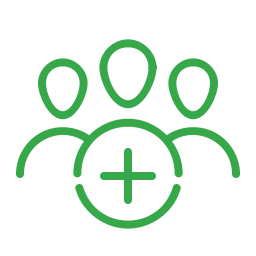 Jornadas (d)Efecto Pasillo Facultad de Ciencias
Antonio M. Martín Platero – Grupo BIO160: Antagonismo microbiano
¿Qué sabemos hacer?
Somos expertos en identificación de microorganismos, caracterización de péptidos y secuenciación de DNA
¿Qué equipos podemos compartir?
Capacidades del grupo, tecnologías desarrolladas y equipos singulares de laboratorio

Purificación y manipulación de DNA
PCRs y QPCRs

Equipos / procedimientos de biología molecular

Cromatografía líquida de alta eficacia (HPLC)

Bioinformática
 Análisis genómicos y metagenómicos
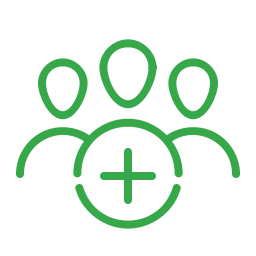 Jornadas (d)Efecto Pasillo Facultad de Ciencias
Antonio M. Martín Platero – Grupo BIO160: Antagonismo microbiano
¿En qué estoy interesado en colaborar?
Necesidades: 

Estadísticas
Informáticas
Modelos animales
Química de proteínas

Aplicaciones se pueden desarrollar con mi tecnología:

Probióticos
Conservantes alimentarios
Identificación / caracterización de microorganismos 
Herramientas moleculares
Gran cantidad de datos para modelos espacio-temporales
Ejemplo de colaboraciones

Zoología. 

EMPRESAS alimentarias.

Fisiología
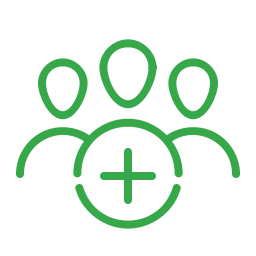 Jornadas (d)Efecto Pasillo Facultad de Ciencias